Heapsort
Heaps
A data structure with
Nearly complete binary tree
Heap property: A[parent(i)] ≥ A[i]
eg.										Parent(i) { return      }					Left(i) { return 2i}					Right(i) { return 2i+1}
1
16
2
3
14
10
4
5
6
7
8
7
9
3
8
9
10
2
4
1
1
2
3
4
5
6
7
8
9
10
16
14
10
8
7
9
3
2
4
1
Binary tree
Contains no node, or
                        eg.




A node without subtree is called a leaf.
In a full binary tree, each node has 2 or NO children.
A complete binary tree has all leaves with the same depth and all internal nodes have 2 children.
root
Left subtree
right subtree
Maintaining the heap property
Condition:A[i] may be smaller than its children.
A[i]
Heaps
Pseudocode Heapify(A,i)
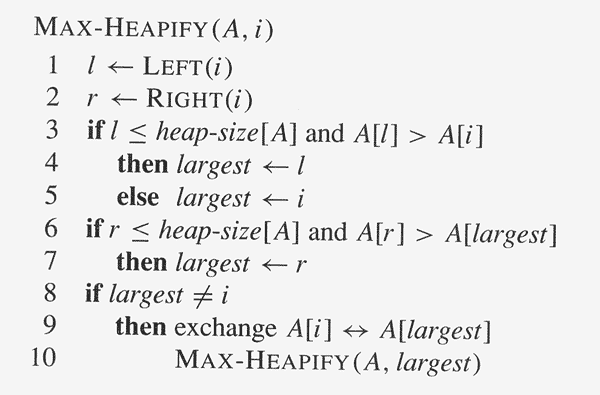 Time: O(lg n), T(n)≤T(2n/3)+Θ(1)
Heapify(A,2):
Heapify(A,4):
1
1
16
16
2
3
2
3
14
10
4
10
4
5
6
7
4
5
6
7
7
9
3
14
7
9
3
4
8
9
10
8
9
10
2
8
1
2
8
1
Heapify(A,9):
1
16
2
3
14
10
4
5
6
7
8
7
9
3
8
9
10
2
4
1
Build Heap
1
2
3
4
5
6
7
8
9
10
A
4
1
3
2
16
9
10
14
8
7
1
1
4
4
2
3
2
3
1
3
1
3
4
5
6
7
4
5
6
7
2
16
i
9
10
2
i
16
9
10
8
9
10
8
9
10
14
8
7
14
8
7
1
1
4
4
2
3
2
3
1
3
1
10
i
i
4
5
6
7
4
5
6
7
14
16
9
10
14
16
9
3
8
9
10
8
9
10
2
8
7
2
8
7
1
1
4
i
16
2
3
2
3
16
10
14
10
4
5
6
7
4
5
6
7
14
7
9
3
8
7
9
3
8
9
10
8
9
10
2
8
1
2
4
1
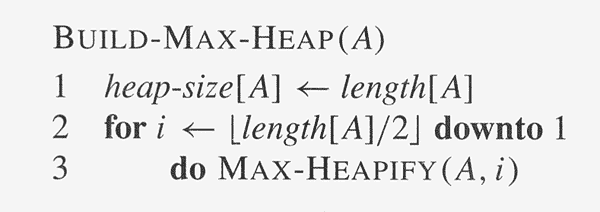 Analysis
h = kk-1…10
By intuition:
Each call of Heapify cost Θ(lg n). There are O(n) calls. Thus, Build-Heap takes O(n lg n).
Tighter analysis: O(n)
Assume n = 2k-1, a complete binary tree. The time required by Heapify when called on a node of height h is O(h).
Total cost = by exercise:
Heapsort algorithm
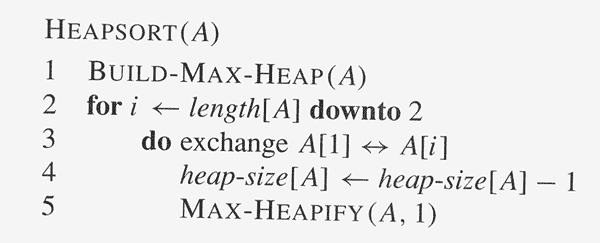 ----O(n)
----O(lg n)
Time cost = O(n lg n)
Priority queue
A data structure for maintaining a set S of elements, each with an associated value called a key.
Application:
Job scheduling
Simulation
Operations of a priority queue:
Insert(S,x)
Maximum(S)
Extract-Max(S)
Implement with a heap.
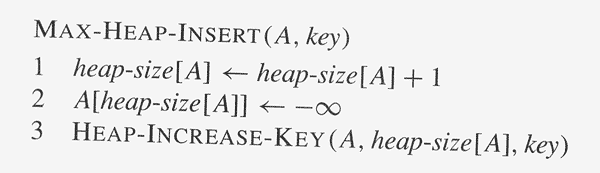 ----O(lg n)
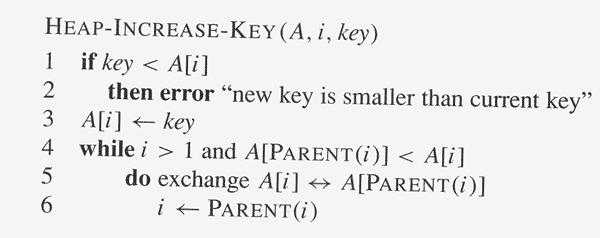 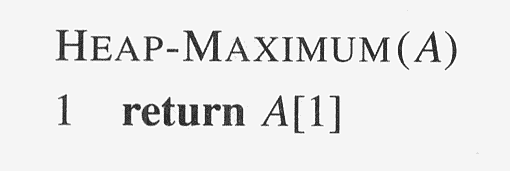 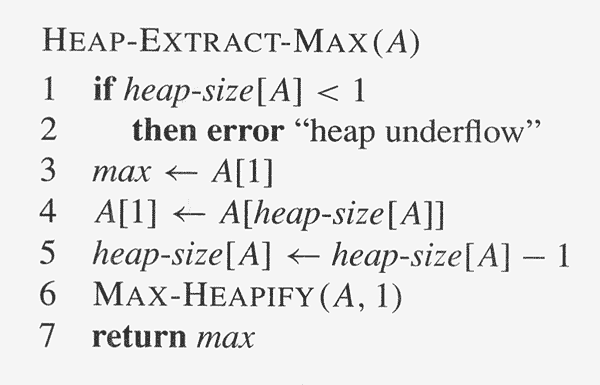 ----O(lg n)
key = 15, HeapInsert(A,key):
1
1
16
16
A
2
3
2
3
14
10
14
10
4
5
6
7
4
5
6
7
8
7
9
3
8
7
9
3
11
8
9
10
8
9
10
15
2
4
1
2
4
1
1
1
16
16
2
3
2
3
15
10
14
10
4
5
6
7
4
5
6
7
15
8
14
9
3
8
9
3
11
11
8
9
10
8
9
10
7
7
2
4
1
2
4
1
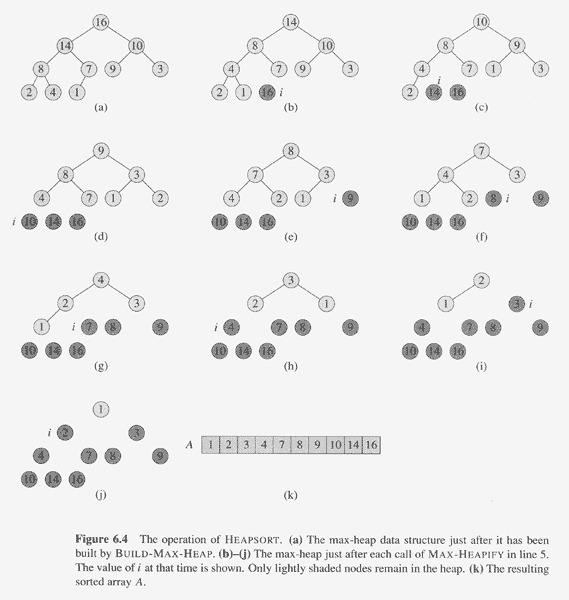